La asistencia las jornadas de práctica se corroborara con la actividad de entrega de diario a diario en escuela en red .
Diario de la alumna
Jardín de niños Ramón G. Bonfil
2° y 3° B
Educadora practicante: Belén Zapata Castillo
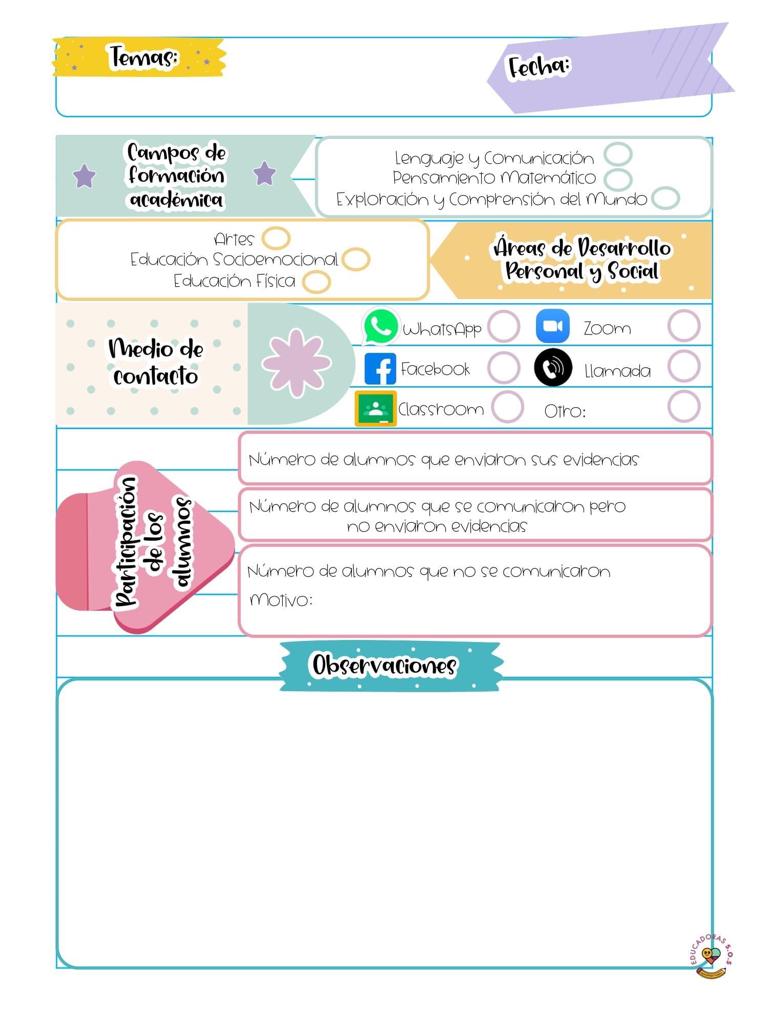 28/05/2021
8
0
25
Exploración y comprensión del mundo natural y social
Nosotros.. ¿Qué comemos?
Importancia de una alimentación adecuada.
¿Qué alimentos nos ayudan a crecer sanos y fuertes? 
¿crees que los dulces te ayudan a crecer sanos y fuertes?
La comida saludable nos ayuda a estará activos durante el día, fortalece nuestro huesos, vista y defensas y ayuda al buen funcionamiento del corazón. 
Las frutas y verduras aportan vitamina, minerales y fibra. 
Además de las frutas y verduras, ¿qué alimentos necesitan para estar sano y fuerte?
Plato del bien comer: plato con diversos grupos de alimentos, ayuda a identificar el tipo de comida y la porción que se debe de consumir todos los días en el desayuno, comida y cena. 
¿Qué alimentos están en el plato de bien comer?, ¿Qué alimentos son los que mas te gustan?, ¿Cuáles son tus frutas y verduras favoritas? 
Color verde: frutas y verduras (ayudan al buen funcionamiento del cuerpo humano y nos ayudan a prevenir enfermedades)
Color amarillo: cereales y tubérculos (aportan energía para realizar actividades diarias como correr, jugar, estudiar, trabajar, entre otras).
Color rojo: leguminosas (proteínas que son necesarias para el crecimiento del cuerpo y el desarrollo del cerebro)  y alimentos de origen animal.
¿Qué te gusta comer? Clasificar alimentos. ¿A que grupo pertenece este alimento? 
¿Qué pasa con los alimentos que están fuera del plato del bien comer? Debemos consumirlos en menor medida, porque no tienen muchos nutrientes.
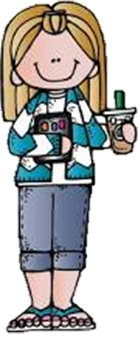 Inglés 
Let´s make a fruit salad
Recipes: lemonade, healthy salad, fruit salad.
Title, ingredients, preparation steps
Banana, apple, orange, strawberrie, grapes
Wash, peel, ask, slice, put, squeeze, pour, serve